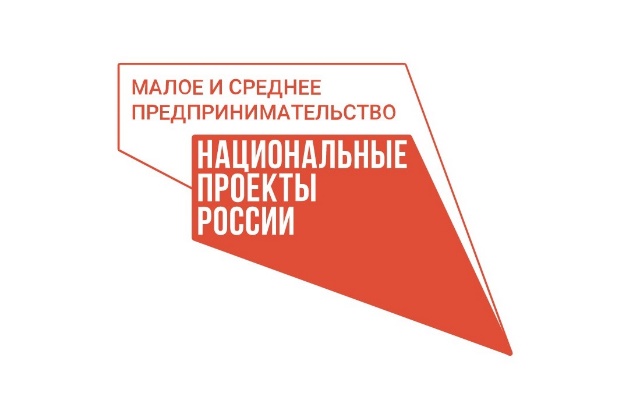 Форум «Дни пермского бизнеса»
Докладчик: Балашов Георгий Валерьевич–
Начальник управления  по развитию агропромышленного комплекса и предпринимательства администрации Пермского муниципального округа
1
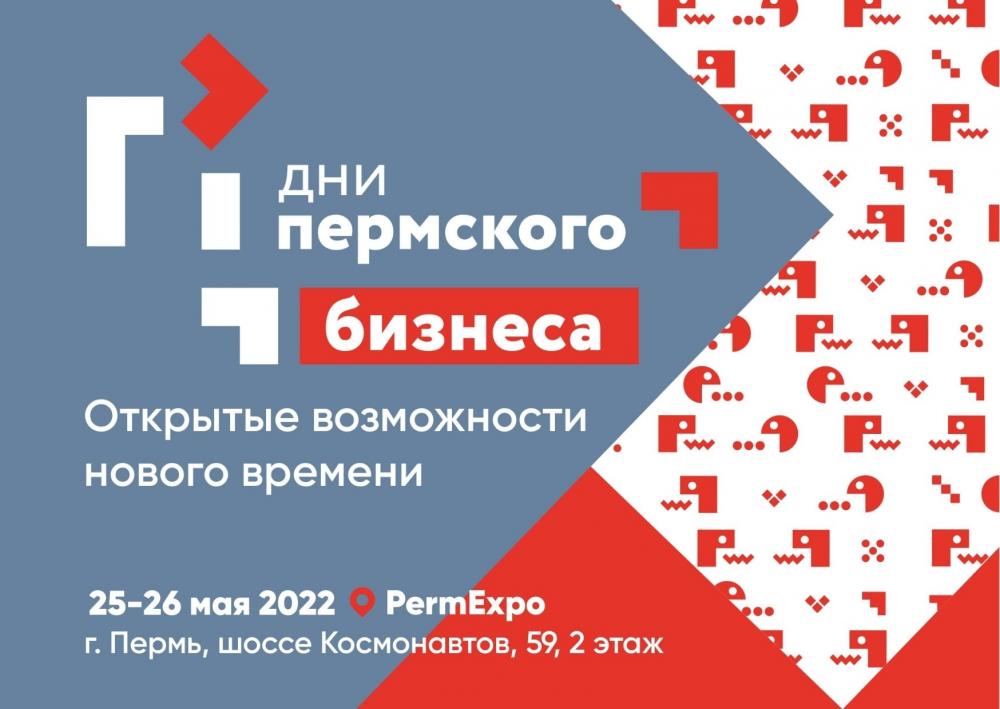 Пермский муниципальный округ – ЗДЕСЬ ХОЧЕТСЯ ЖИТЬ!
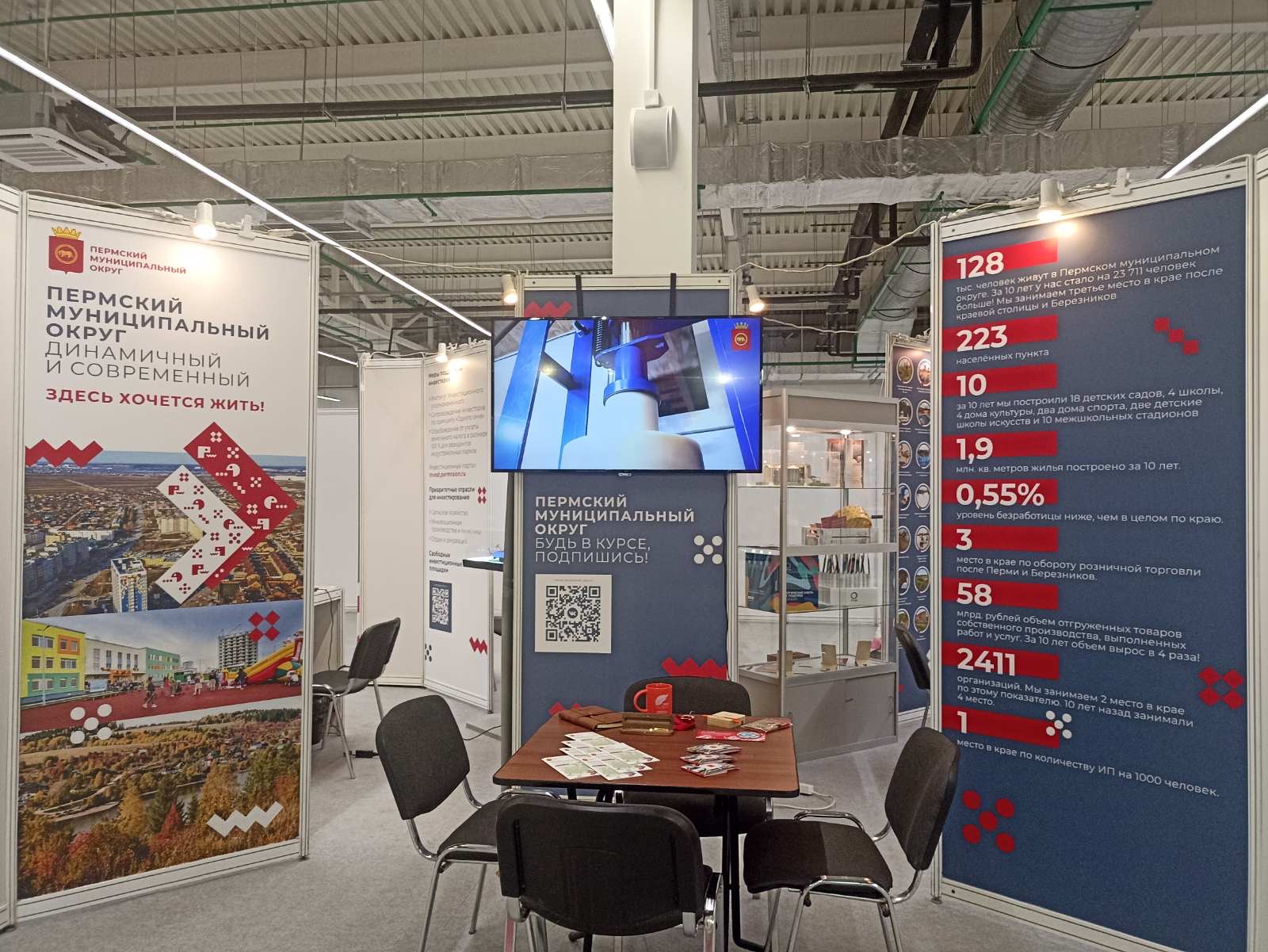 Инвестиционный потенциал Пермского муниципального округа
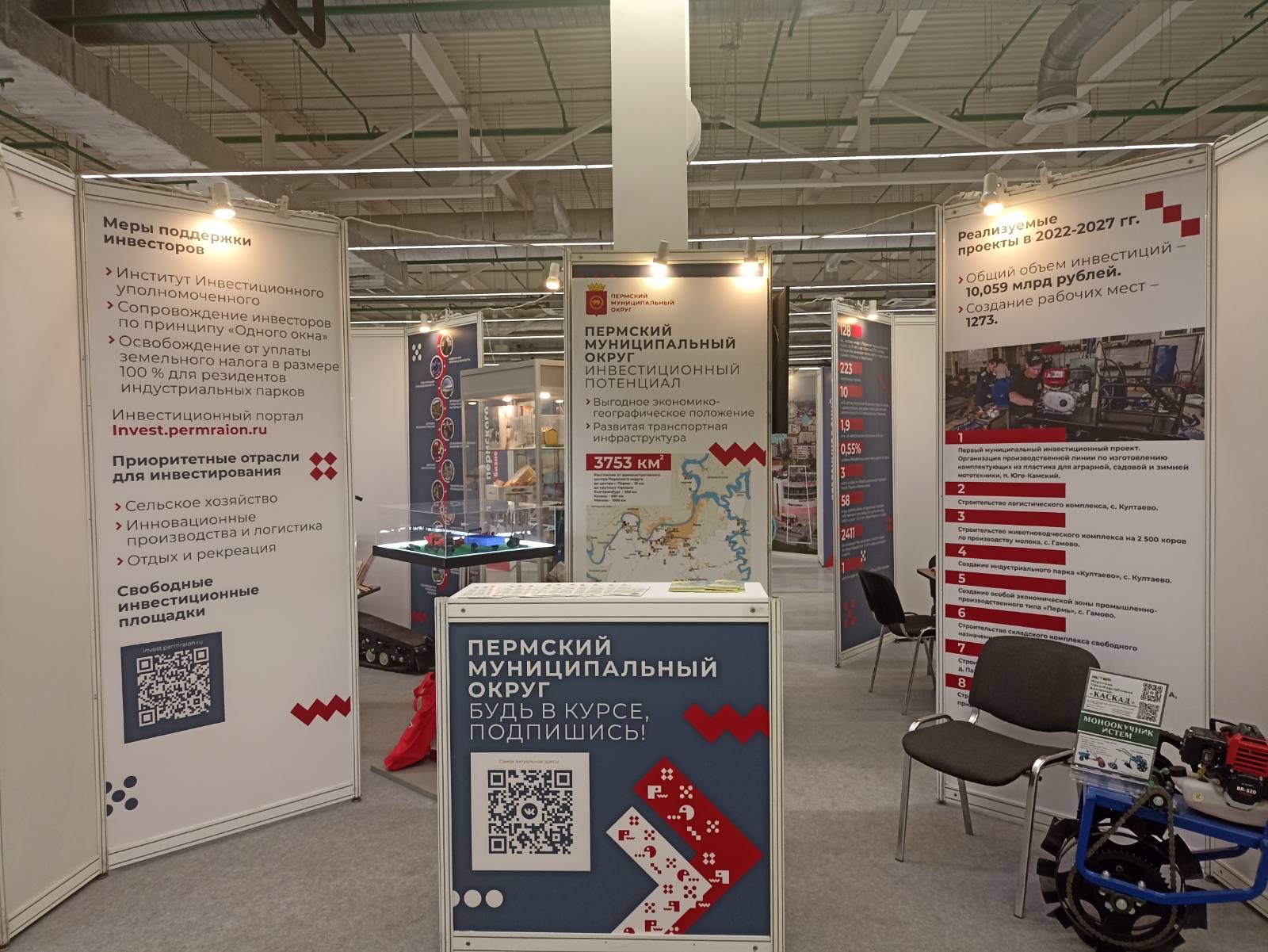 Промышленный потенциал Пермского муниципального округа
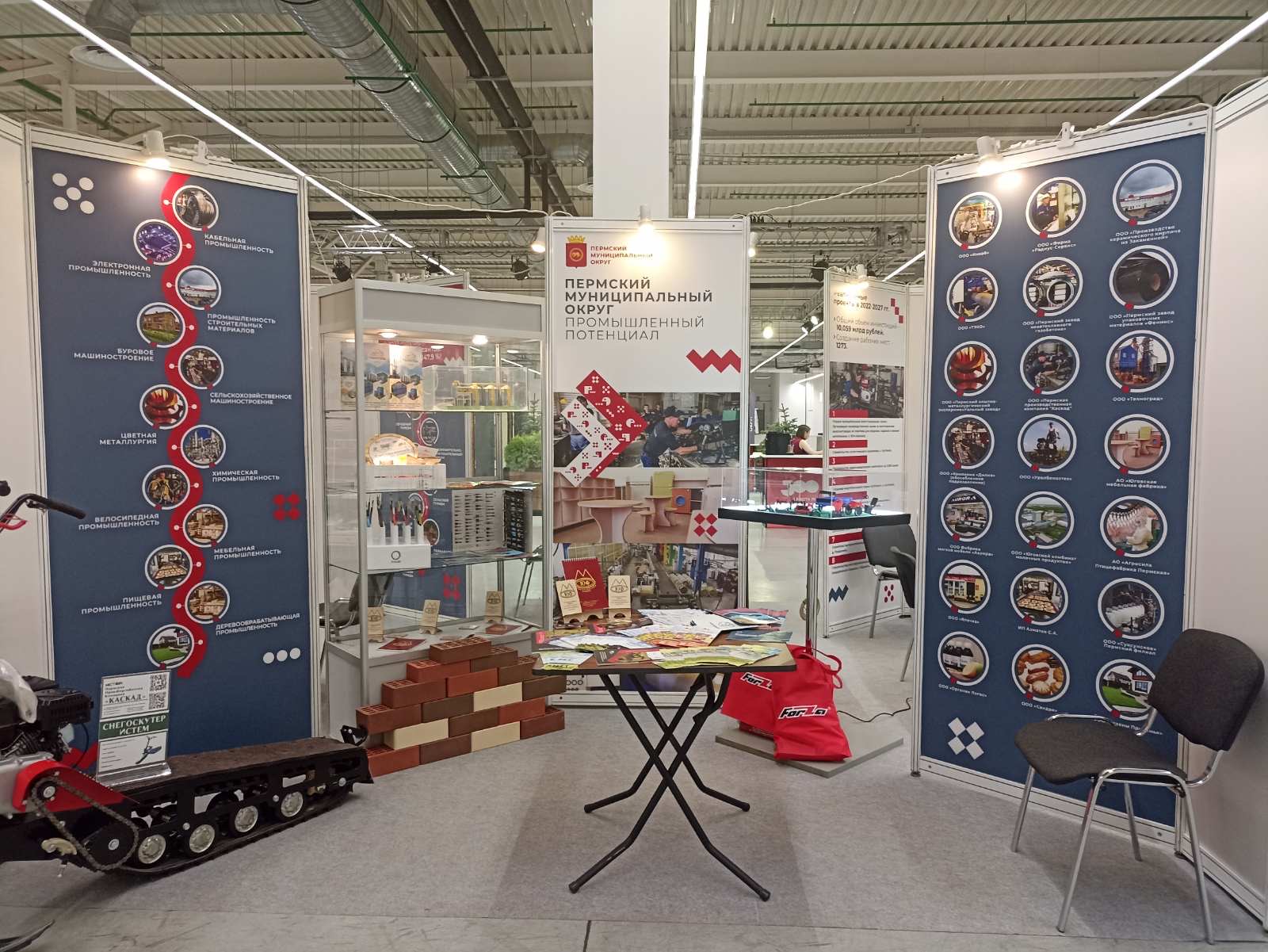 В Форуме приняли участие 21 производственных предпринимателей Пермского муниципального округа
Туристический потенциал Пермского муниципального округа
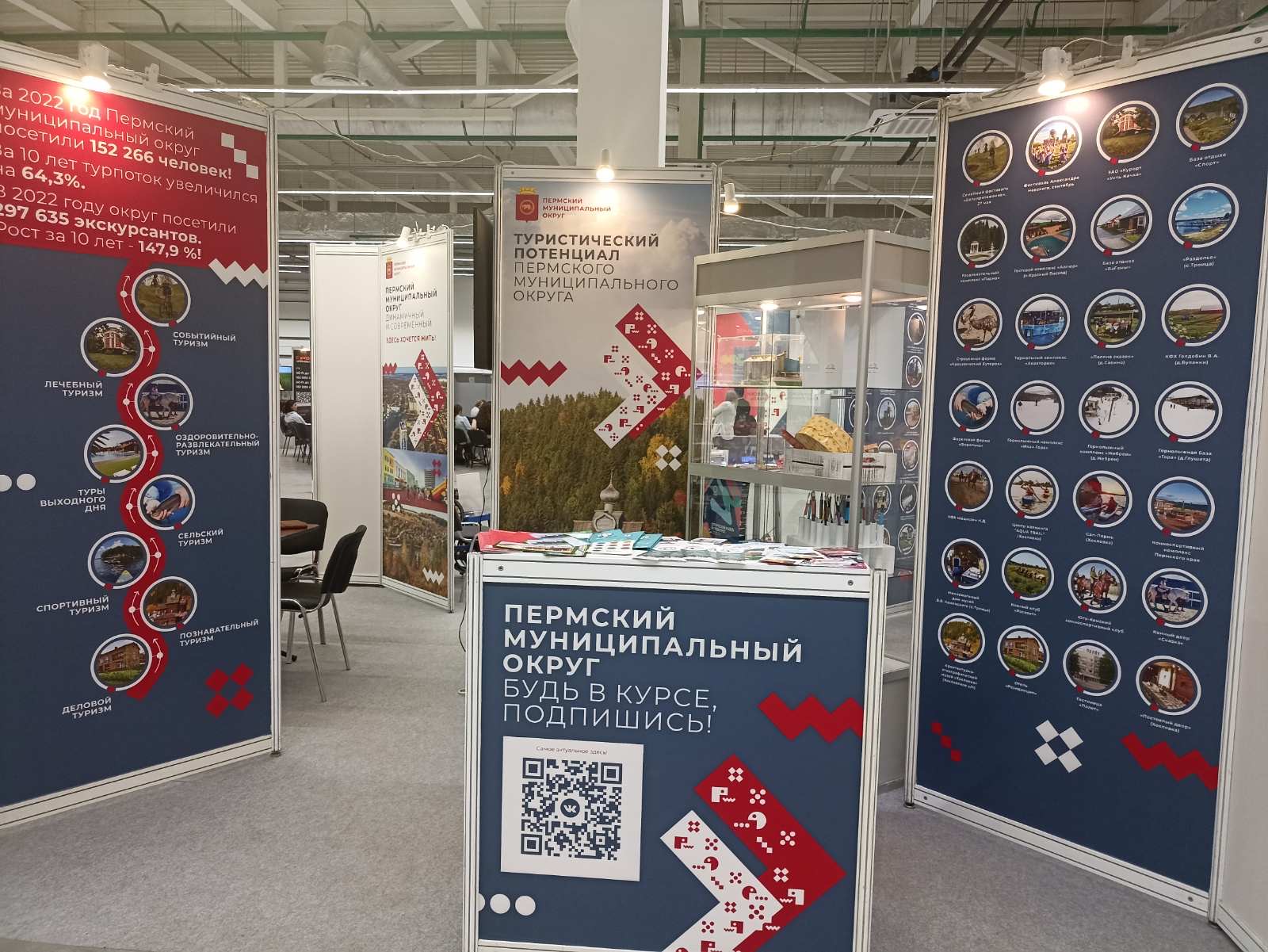 Также приняли участие 28 предпринимателей туризма Пермского муниципального округа
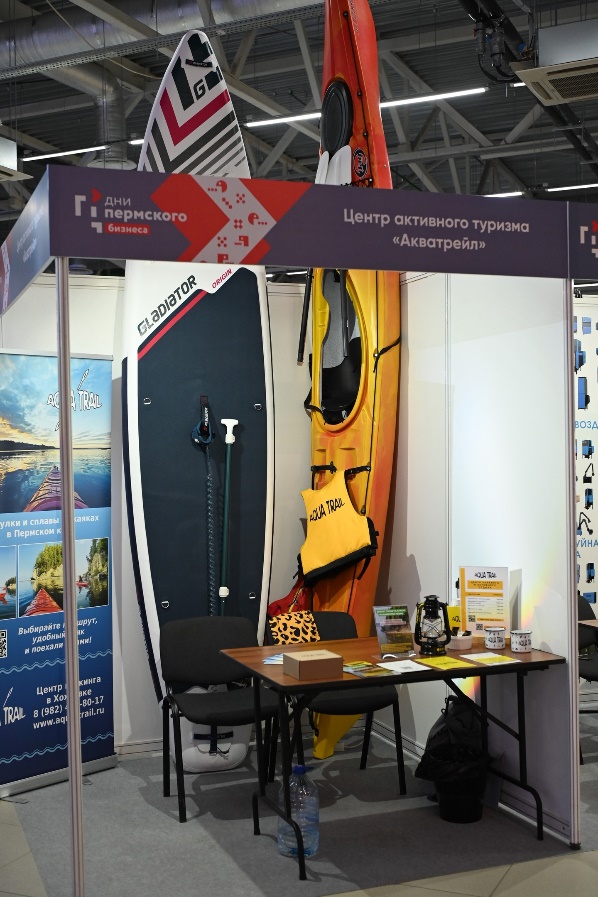 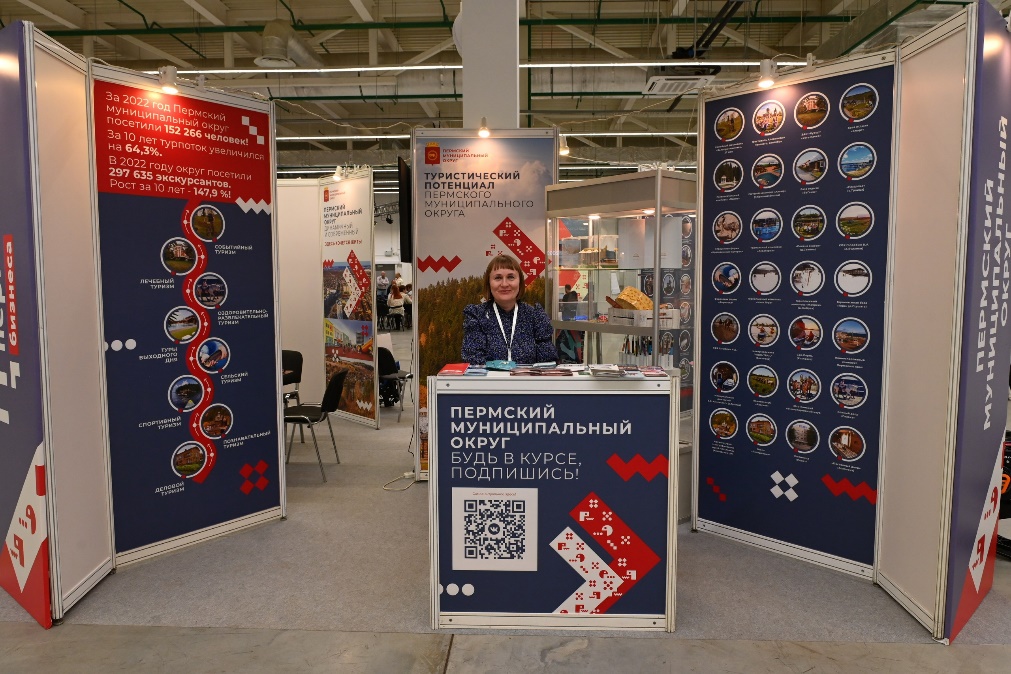 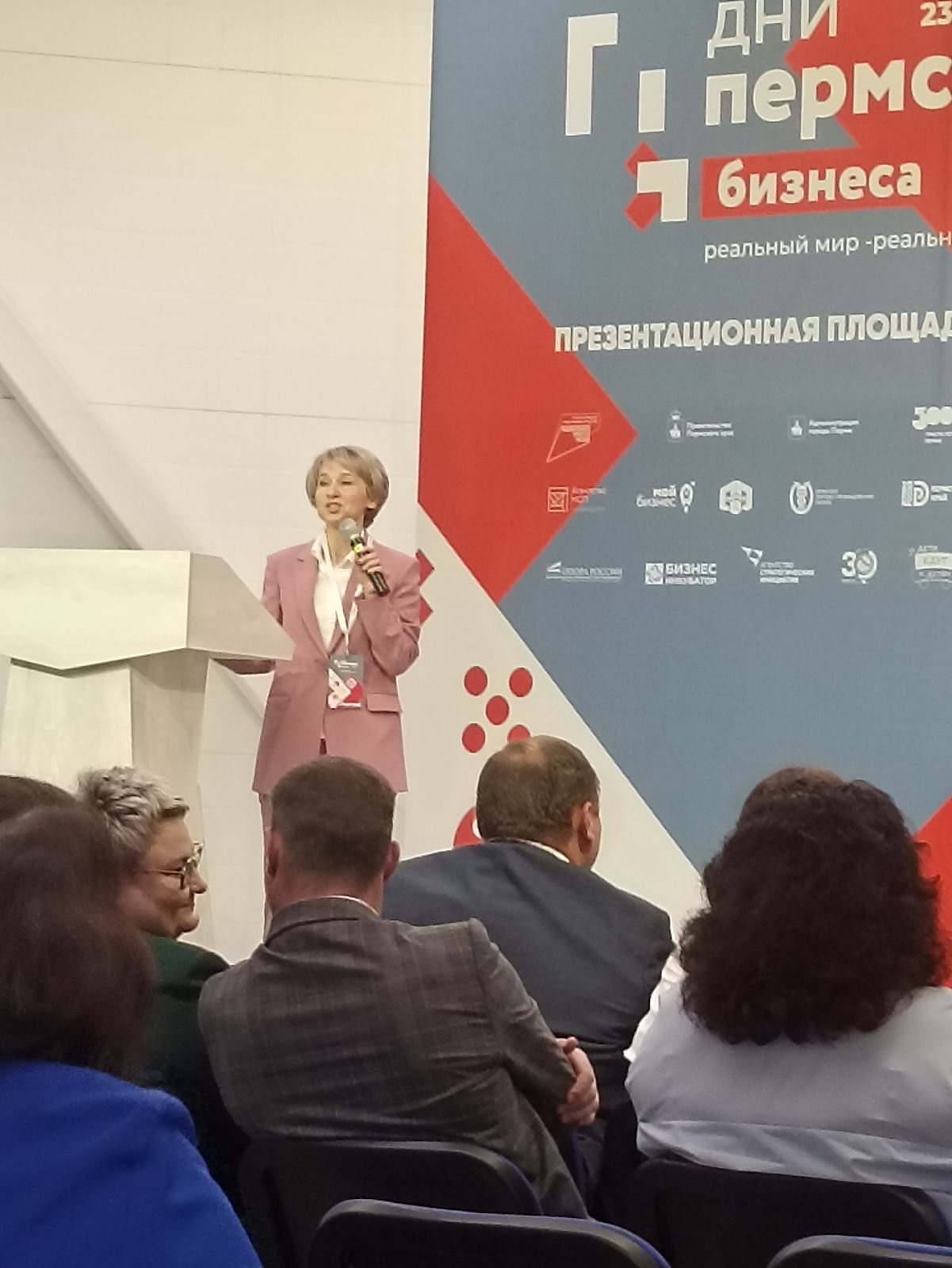 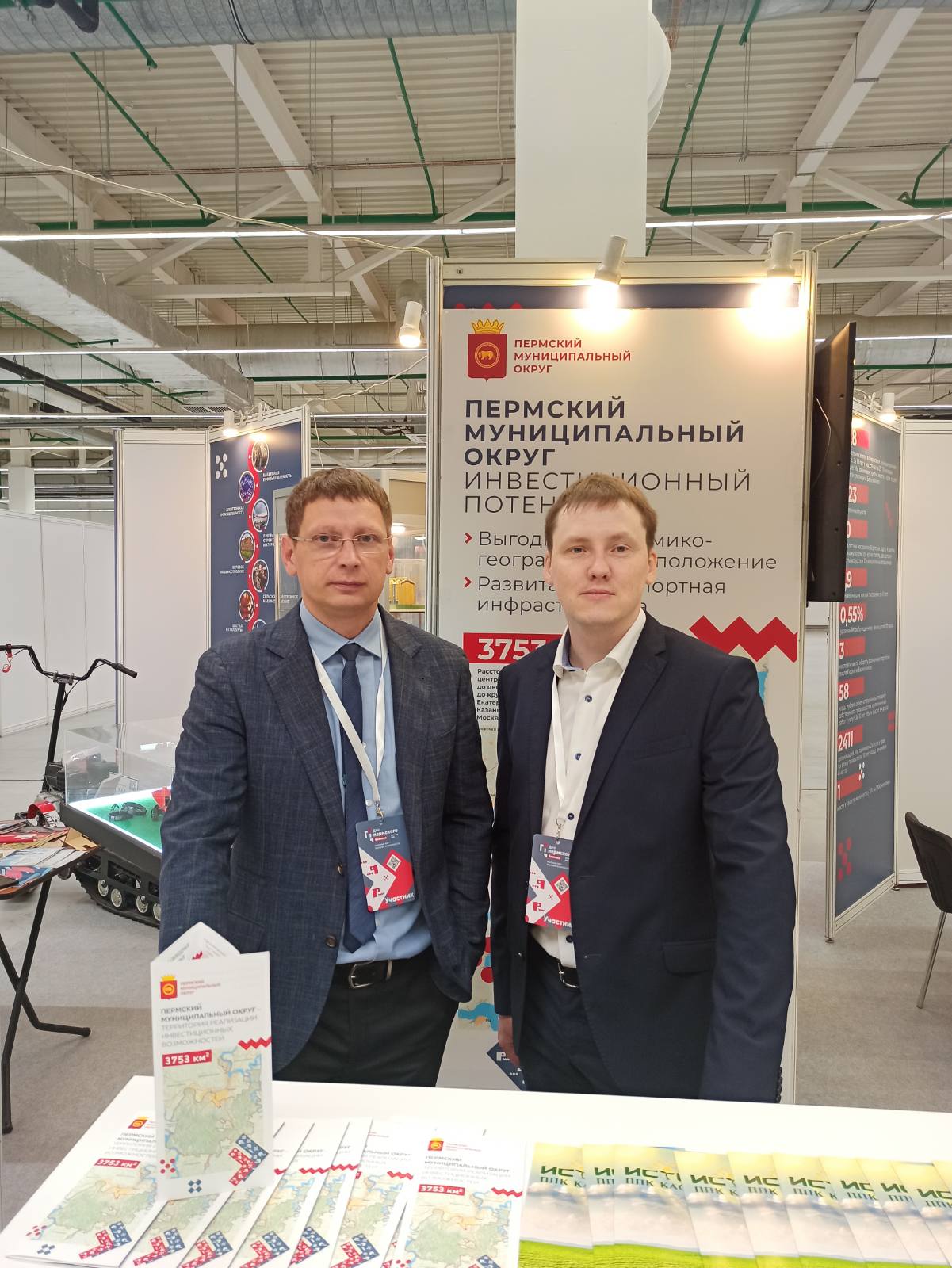 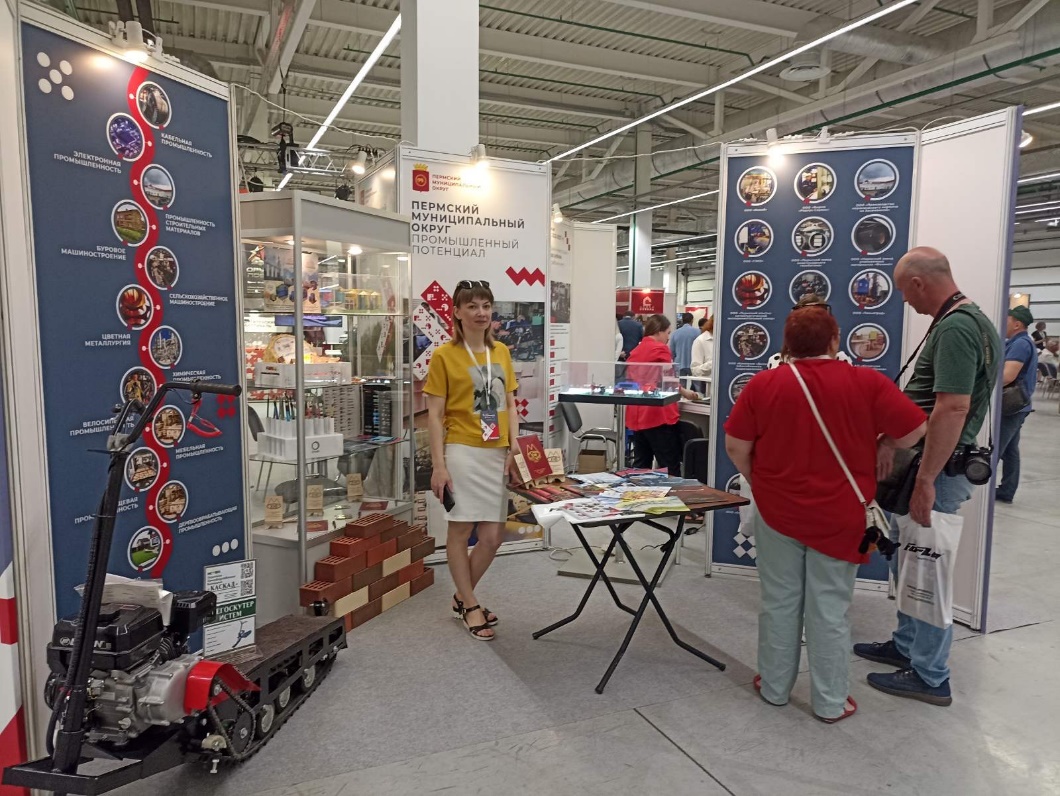 Спасибо за внимание!